Digital Image Processing
Doç. Dr. Mehmet Serdar Güzel
Lecturer
Instructor: Assoc. Prof Dr. Mehmet S Güzel 
Office hours: Tuesday, 1:30-2:30pm 
Open door policy – don’t hesitate to stop by!
Watch the course website
Assignments, lab tutorials,  lecture notes
slide 2
A Case Study
Viola Jones Face Detection Algorithm by 



12290462 Samet ÖZKUL
Viola-Jones Face Detection Algorithm
The Viola–Jones object detection framework is the first object detection framework to provide competitive object detection rates in real-time proposed in 2001 by Paul Viola and Michael Jones.
The problem to be solved is detection of faces in an image
Features
Robust
Real Time
Face detection only
Stages
Haar Feature Selection 
Creating an Integral Image
Adaboost Training
Cascading Classifiers
Haar Features
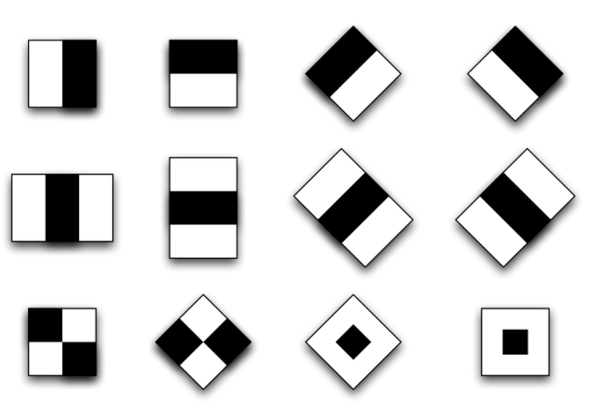 It was proposed by Alfréd Haar in 1909
Integral Image
Adaboost Training
Creates a small set of only  best  features (there are 162,336 of them ) to create more efficient classifiers
Positive and Negative Images
Compute thresholds
Cascading Filters